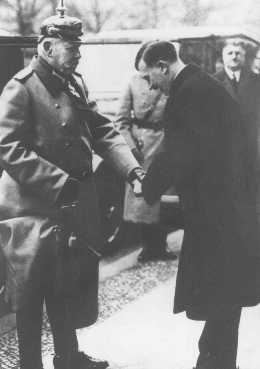 What do you see in the photo? How does this add to your knowledge of the Holocaust? What questions does this photo raise in your mind?
[Speaker Notes: Adolf Hitler, the newly appointed chancellor, greets German president Paul von Hindenburg. Berlin, Germany, January 30, 1933.
— Federation Nationale des Deportes et Internes Resistants et Patriots]
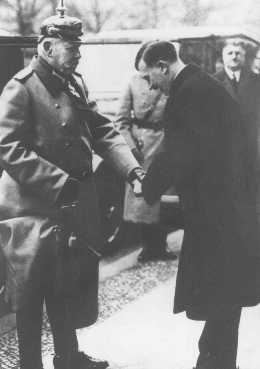 Imagine what might be going on the sides of the photo - who is the photographer? Who is behind the photographer?  Who might be in the background on any and all sides, observing?
[Speaker Notes: Adolf Hitler, the newly appointed chancellor, greets German president Paul von Hindenburg. Berlin, Germany, January 30, 1933.
— Federation Nationale des Deportes et Internes Resistants et Patriots]
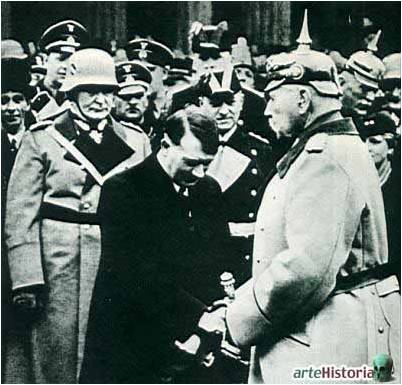 How does this photo change your ideas about the previous photo?